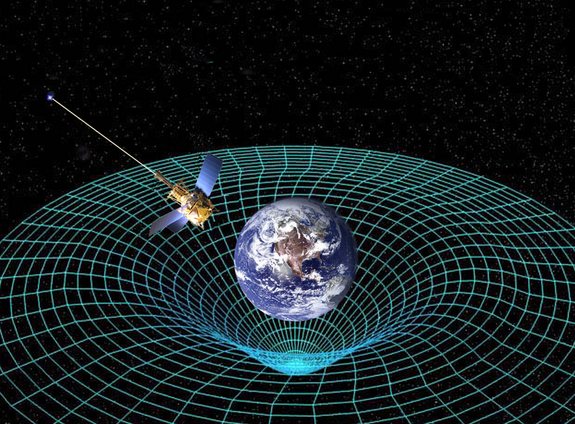 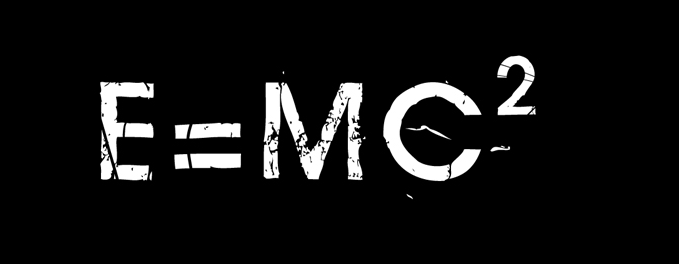 Ch12: Quantum Mechanics
12.1 – Introducing Quantum Mechanics 
(pg. 616-619)
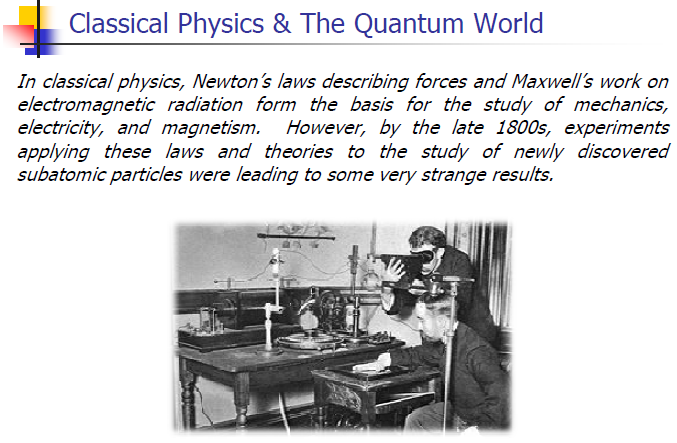 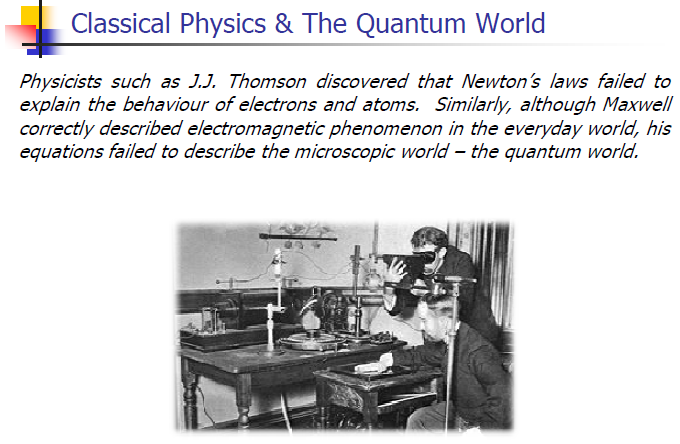 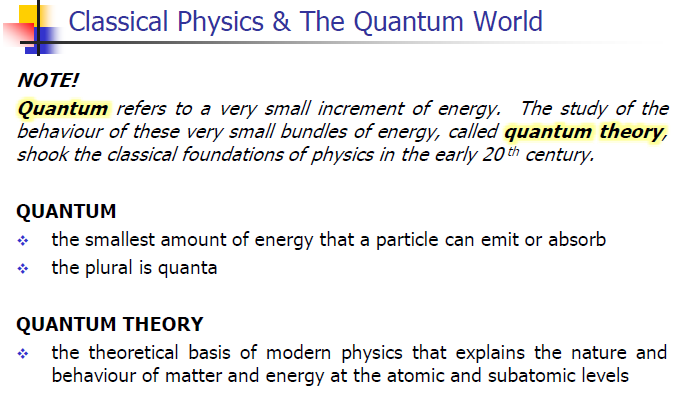 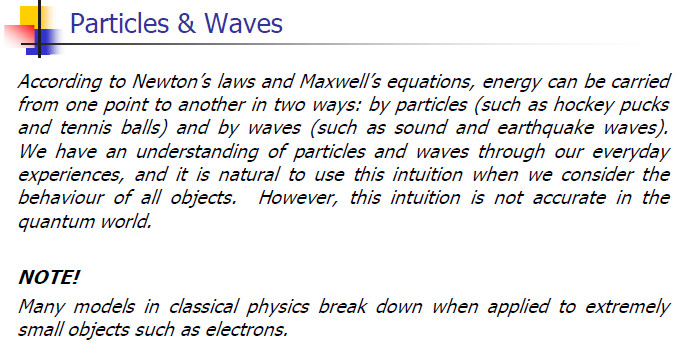 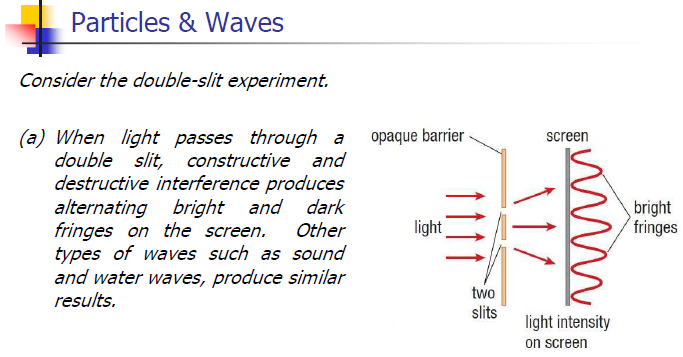 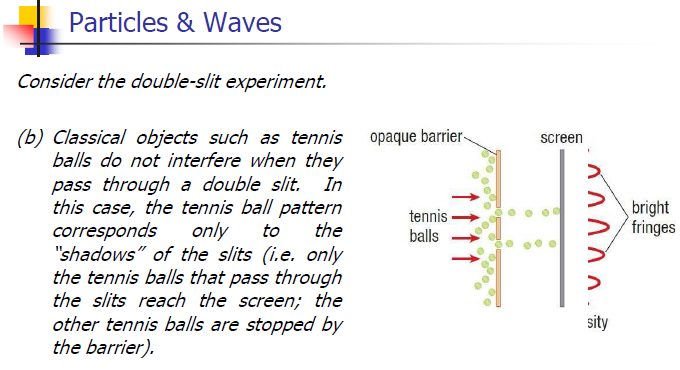 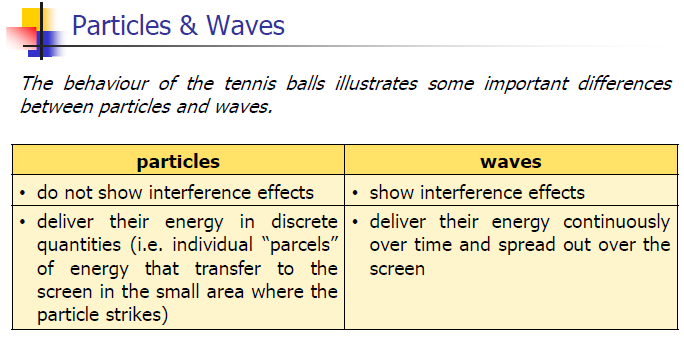 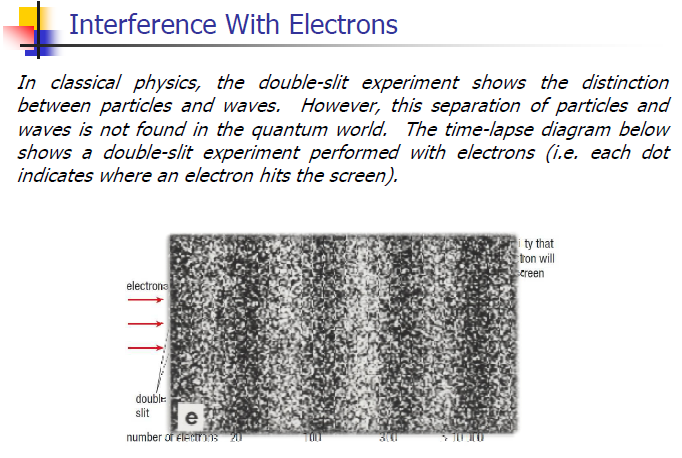 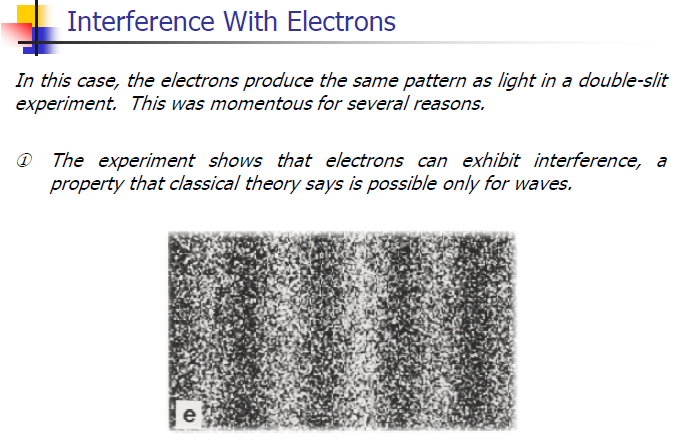 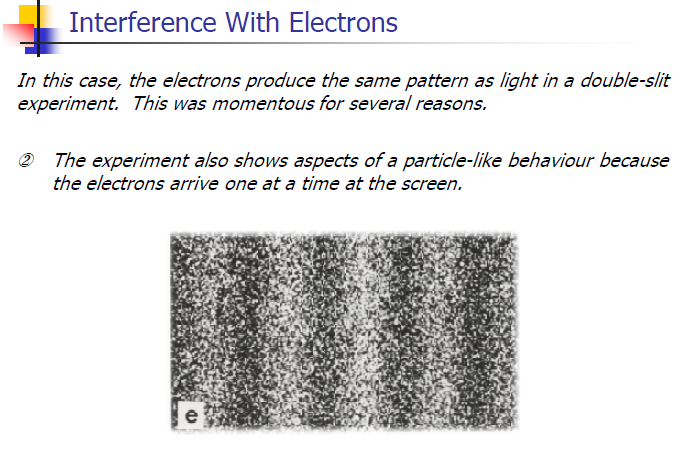 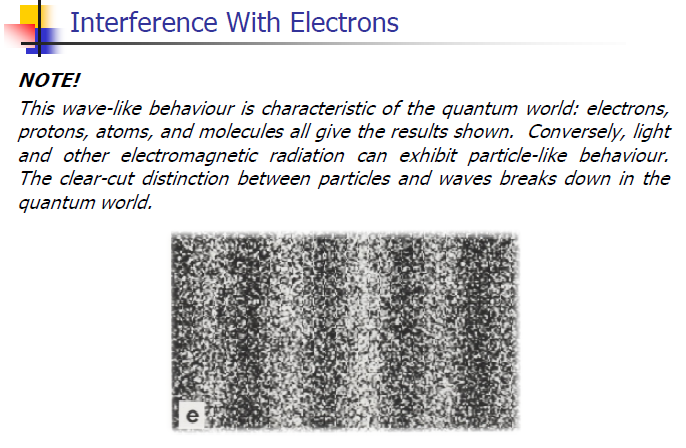 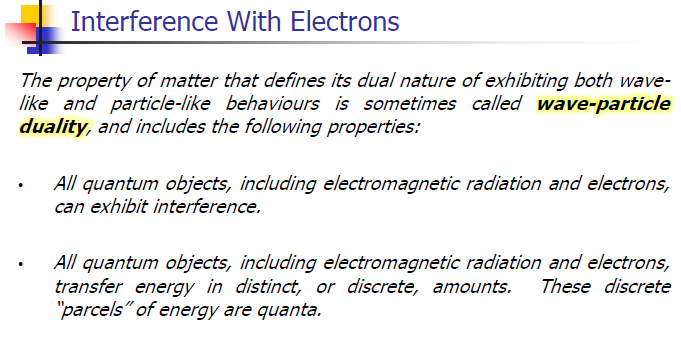 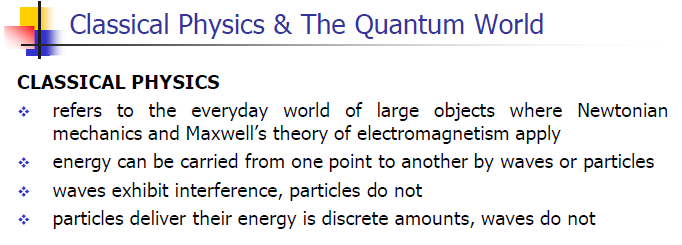 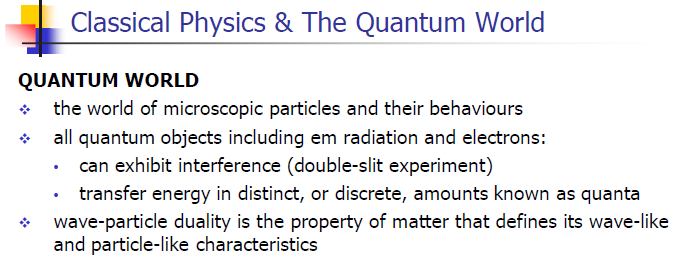 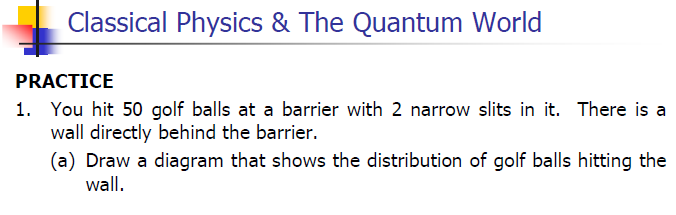 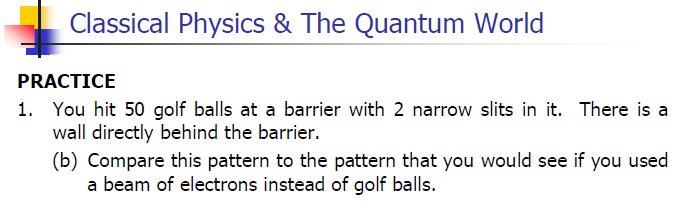 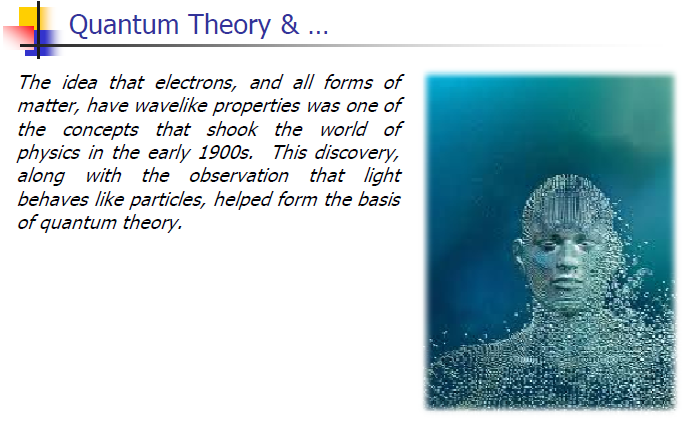 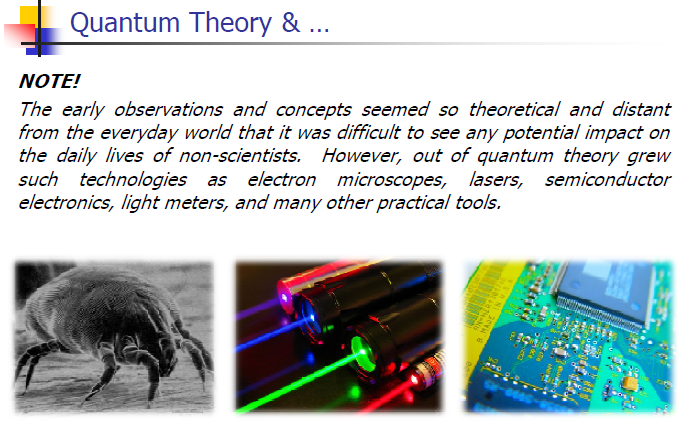 Classwork& Homework